Python: Logic Gates
Damian Gordon
AND gate simulation
A AND B:
A
OUT
B
AND gate simulation
def AND(a,b):
    if a == True and b == True :
        return True
    else: 
        return False
# END AND.
NAND gate simulation
Not of AND:
A
OUT
B
NAND gate simulation
def NAND(a,b):
    if a == True and b == True:
        return False
    else:
        return True
# END NAND.
OR gate simulation
A OR B:
A
OUT
B
OR gate simulation
def OR(a,b):
    if a == True:
        return True
    elif b == True:
        return True
    else:
        return False
# END OR.
XOR gate simulation
A XOR B:
A
OUT
B
XOR gate simulation
def XOR(a,b) :
    if a != b:
        return True
    else:
        return False
# END XOR.
TAUTology gate simulation
Always TRUE:
A
T
TRUE
B
TAUTology gate simulation
def TAUT(a,b):
    return True
# END TAUT.
Printing Truth Tables
NAND Truth Table
print("+----------------------+--------------------+")
print("| NAND Truth Table     |  Result            |")
print("+----------------------+--------------------+")
print ("| A = False, B = False | A NAND B  = ", NAND(False,False)," |")
print ("| A = False, B = True  | A NAND B  = ", NAND(False,True)," |")
print ("| A = True,  B = False | A NAND B  = ", NAND(True,False)," |")
print ("| A = True,  B = True  | A NAND B  = ", NAND(True,True),"|")
print("+----------------------+--------------------+")
NAND Truth Table
+----------------------+--------------------+
| NAND Truth Table     |  Result            |
+----------------------+--------------------+
| A = False, B = False | A NAND B  =  True  |
| A = False, B = True  | A NAND B  =  True  |
| A = True,  B = False | A NAND B  =  True  |
| A = True,  B = True  | A NAND B  =  False |
+----------------------+--------------------+
XOR Truth Table
print("+----------------------+-------------------+")
print("| XOR Truth Table      |  Result           |")
print("+----------------------+-------------------+")
print ("| A = False, B = False | A XOR B  = ", XOR(False,False),"|")
print ("| A = False, B = True  | A XOR B  = ", XOR(False,True)," |")
print ("| A = True,  B = False | A XOR B  = ", XOR(True,False)," |")
print ("| A = True,  B = True  | A XOR B  = ", XOR(True,True),"|")
XOR Truth Table
+----------------------+-------------------+
| XOR Truth Table      |  Result           |
+----------------------+-------------------+
| A = False, B = False | A XOR B  =  False |
| A = False, B = True  | A XOR B  =  True  |
| A = True,  B = False | A XOR B  =  True  |
| A = True,  B = True  | A XOR B  =  False |
+----------------------+-------------------+
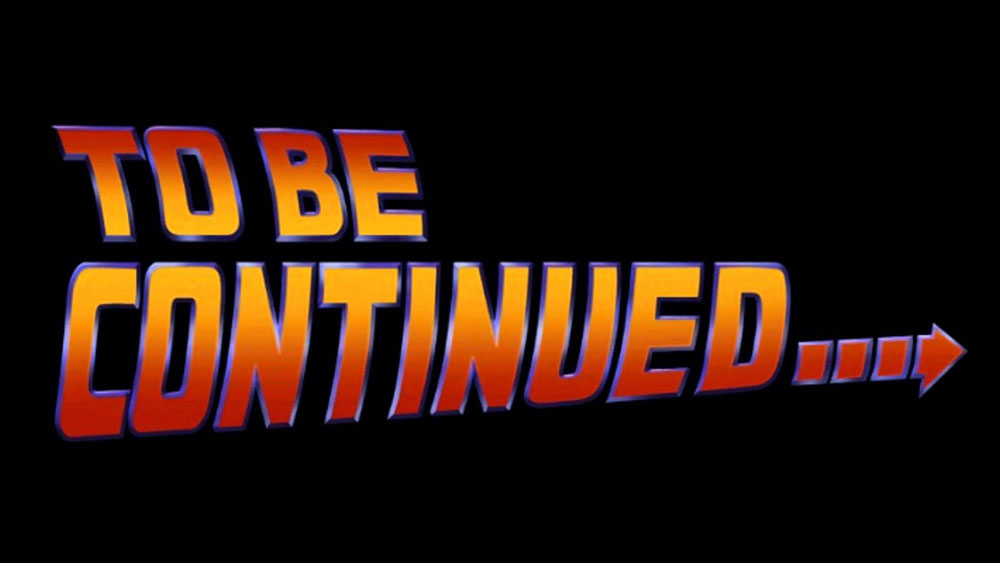 etc.